Les terminaisons du présent.
Personnes du singulier
Personnes du pluriel
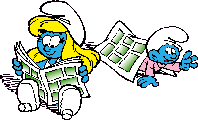 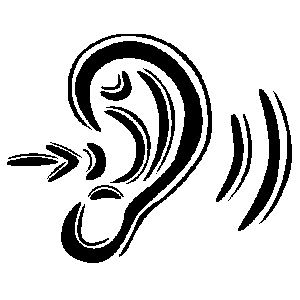 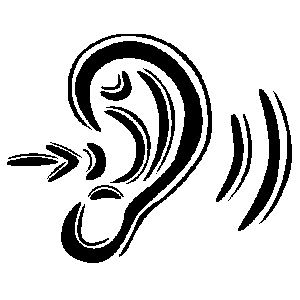